Les systèmes de Madrid et La Haye
Alger
26 Novembre
2019
Marina Foschi, Juriste
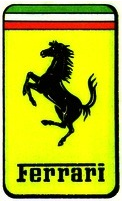 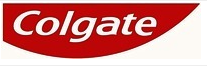 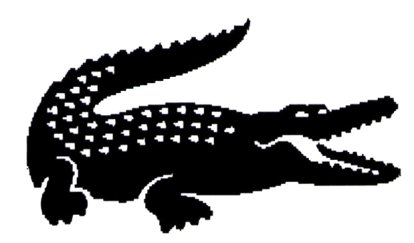 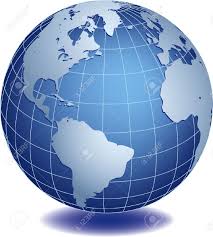 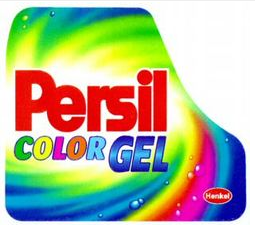 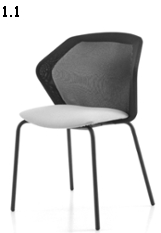 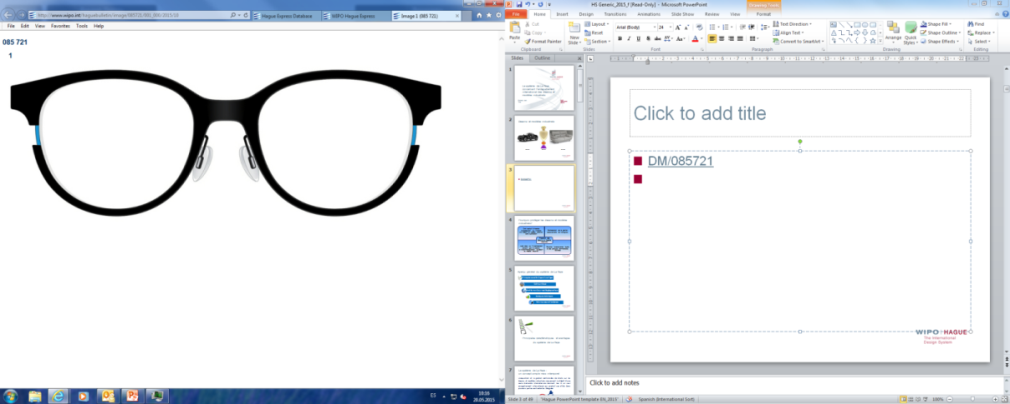 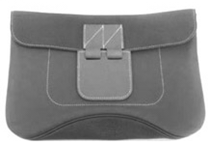 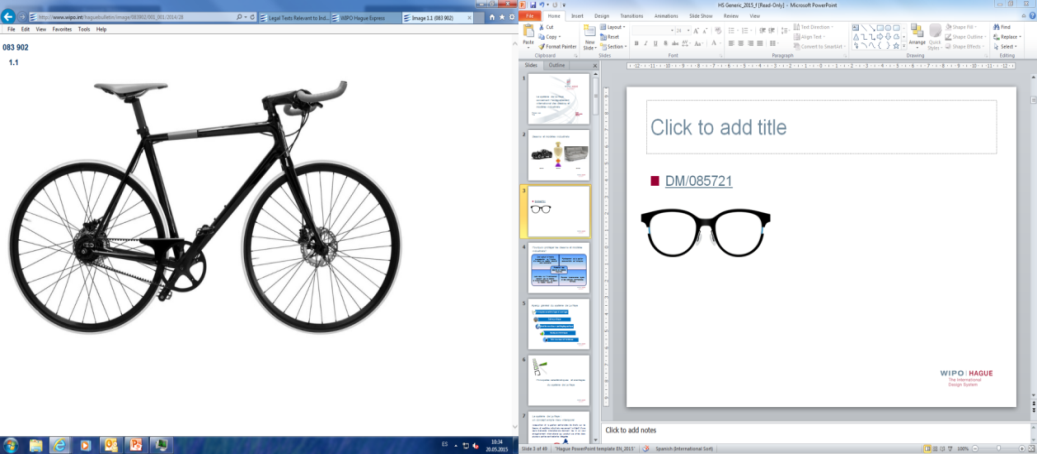 Options
Route nationale/régionale
Systèmes Madrid / La Haye
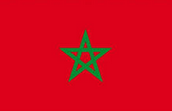 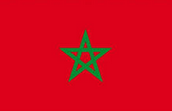 OMPI
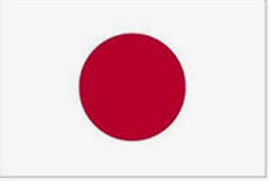 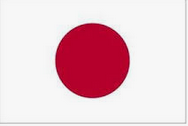 Avantages des systèmes d’enregistrement international
Le Système de Madrid pour l’enregistrement international des marques
Membres du Système de Madrid
106 membres* (OAPI et UE compris) 
couvrant 122 pays
*Tous sont partie au Protocole, qui régit le système,
  et 55 sont également partie à l’Arrangement
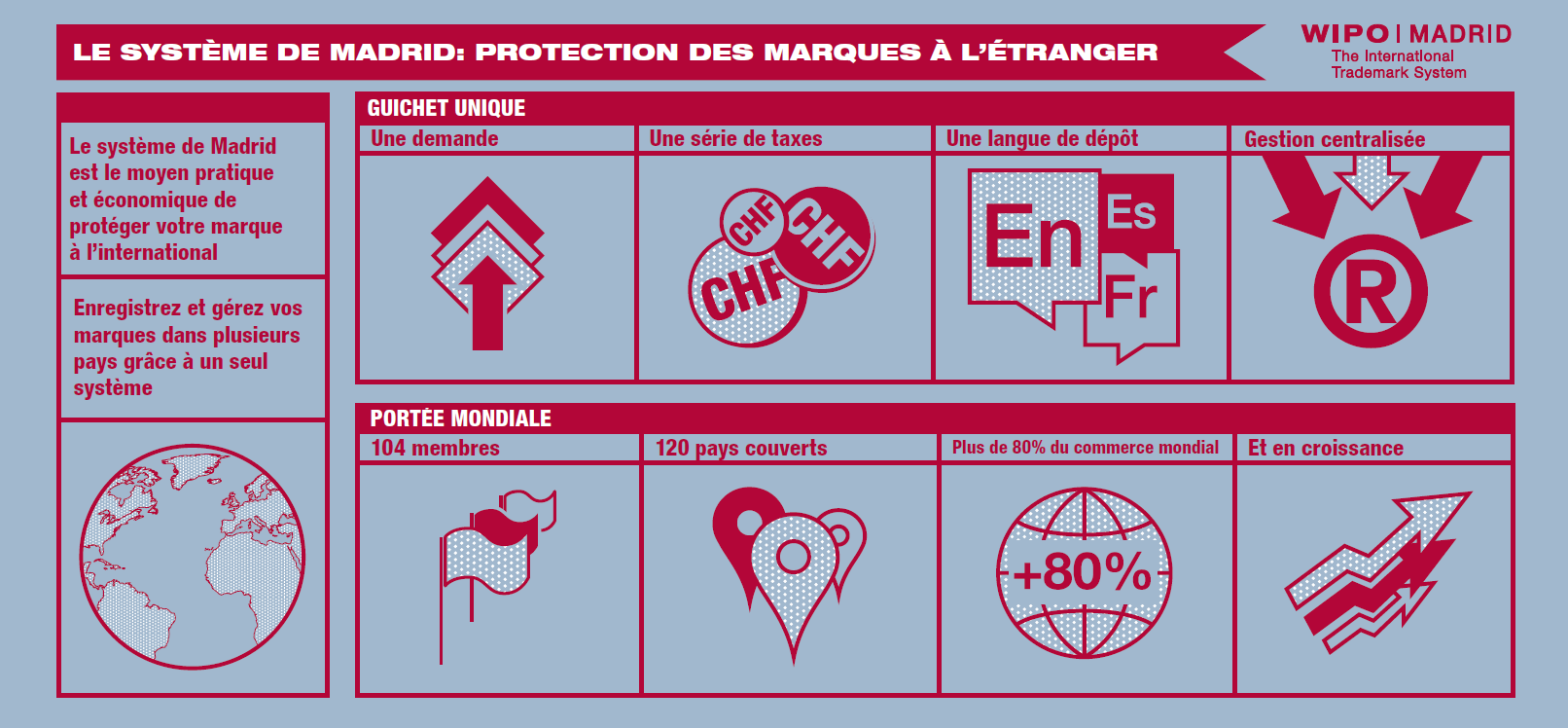 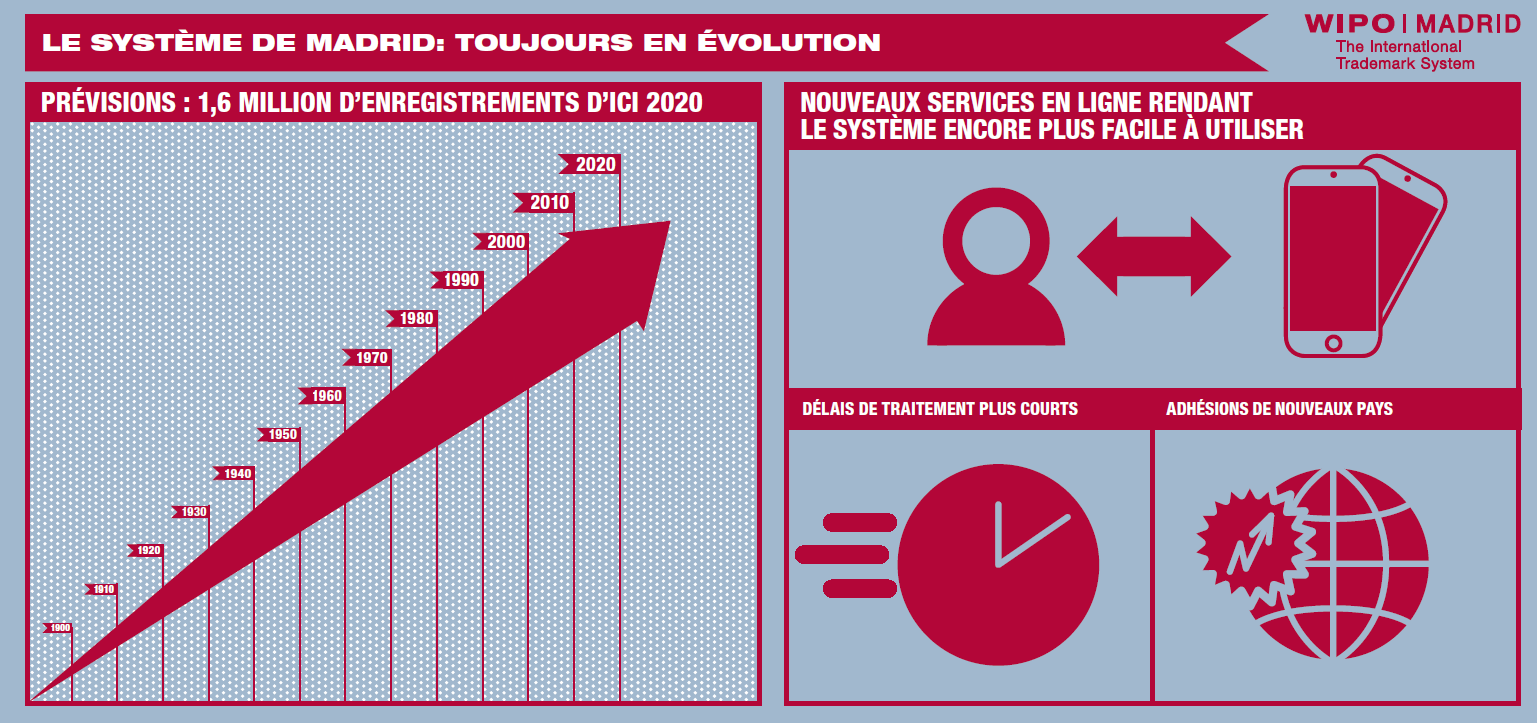 Enregist. de baseDemande de base
Aperçu de la procédure internationale
Office d’origine
Demande
internationale
Bureau international
Office des parties contractantes désignées
Services en ligne
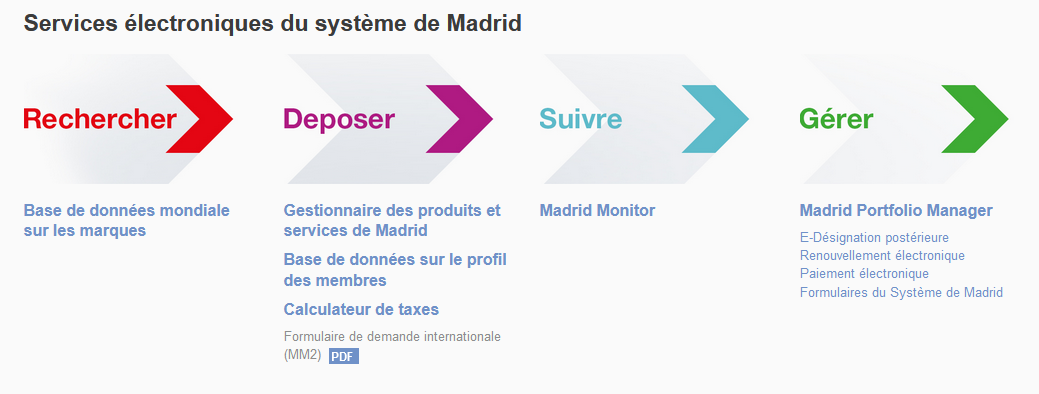 Tenez-vous à jour sur le Système de Madrid
La page web du système de Madrid http://www.wipo.int/madrid/fr/

Abonnez-vous à 
	Avis relatifs au système de Madrid, nos mises à jour 	sur les nouveaux éléments du cadre juridique

Madrid Highlights,  
    notre bulletin
	d’informations
	trimestriel
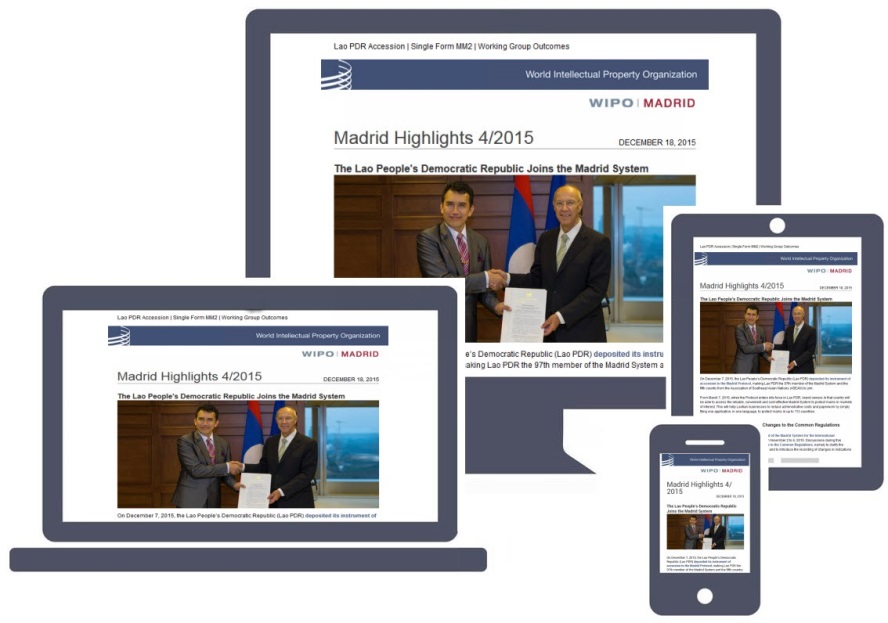 Service à la clientèle du Système de Madrid
www.wipo.int/madrid/fr/customerservice
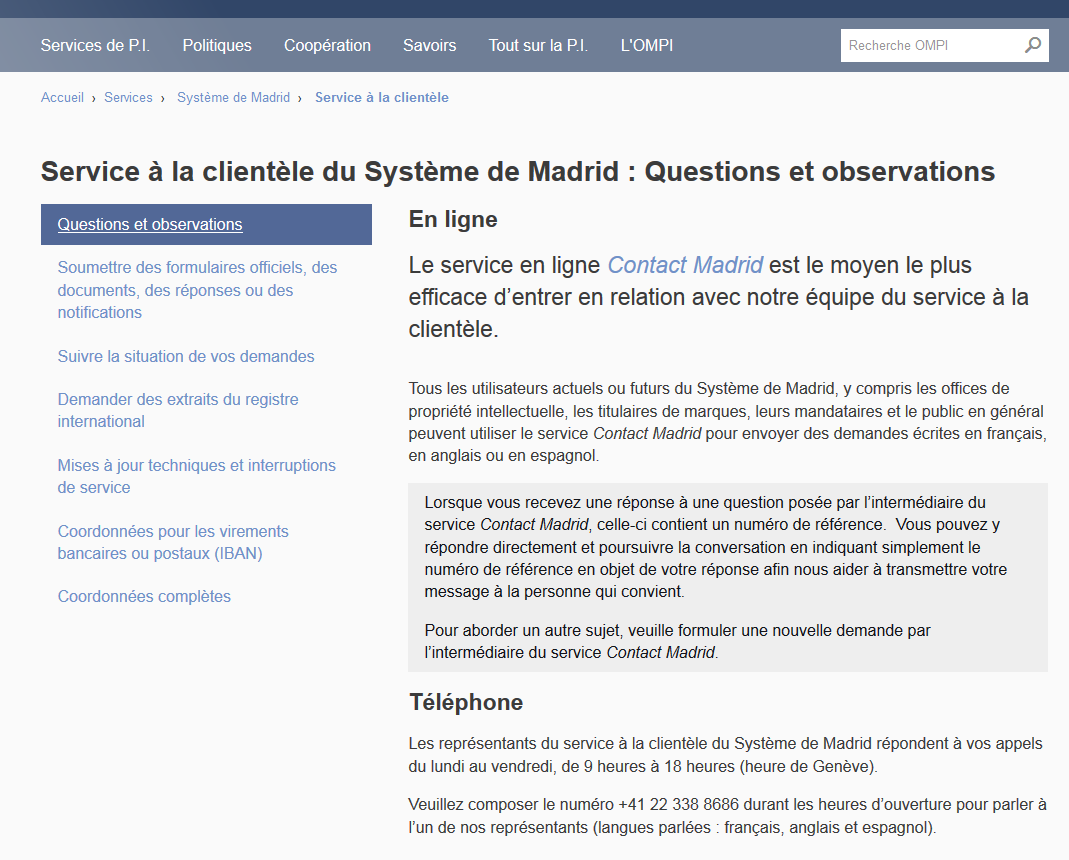 Le Système de La Haye pour l’enregistrement international des dessins et modèles industriels
Union de La Haye
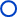 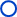 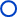 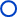 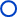 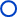 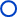 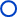 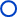 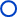 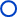 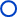 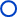 63  Acte de Genève (1999) (UE + OAPI) 
10 Act de La Haye (1960)
73 Parties Contractantes
Deamndes internationales en 2018
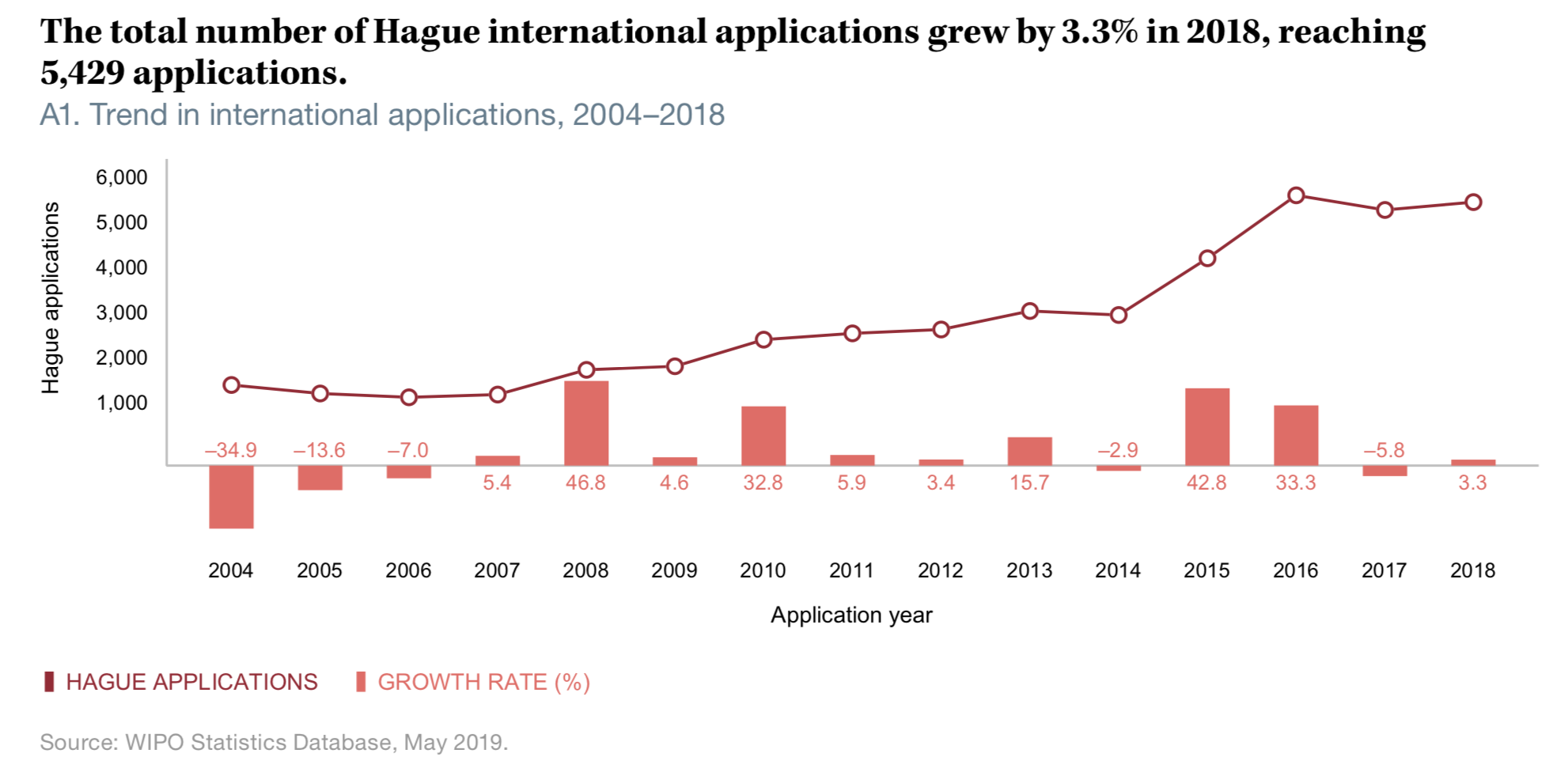 Aperçu de la procédure internationale
Office de la partie contractante du déposant
Bureau international
Demande
internationale
Office des parties contractantes désignées
Dépôt multiple
Possibilité de déposer jusqu’à 100 dessins ou modèles industriels dans une même demande à condition que les produits soient compris dans la même classe Locarno

Exemple : enregistrement DM/200 686
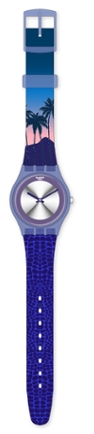 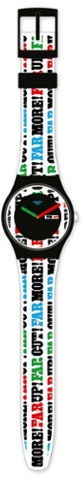 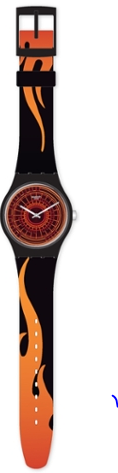 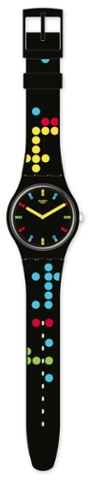 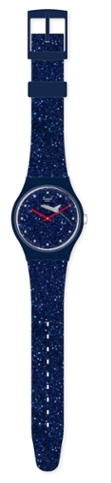 Services en ligne
Rechercher
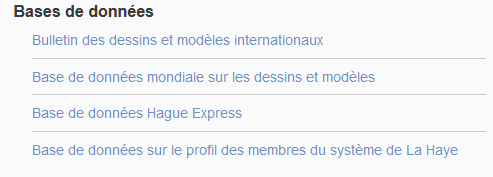 Base de données Hague Express
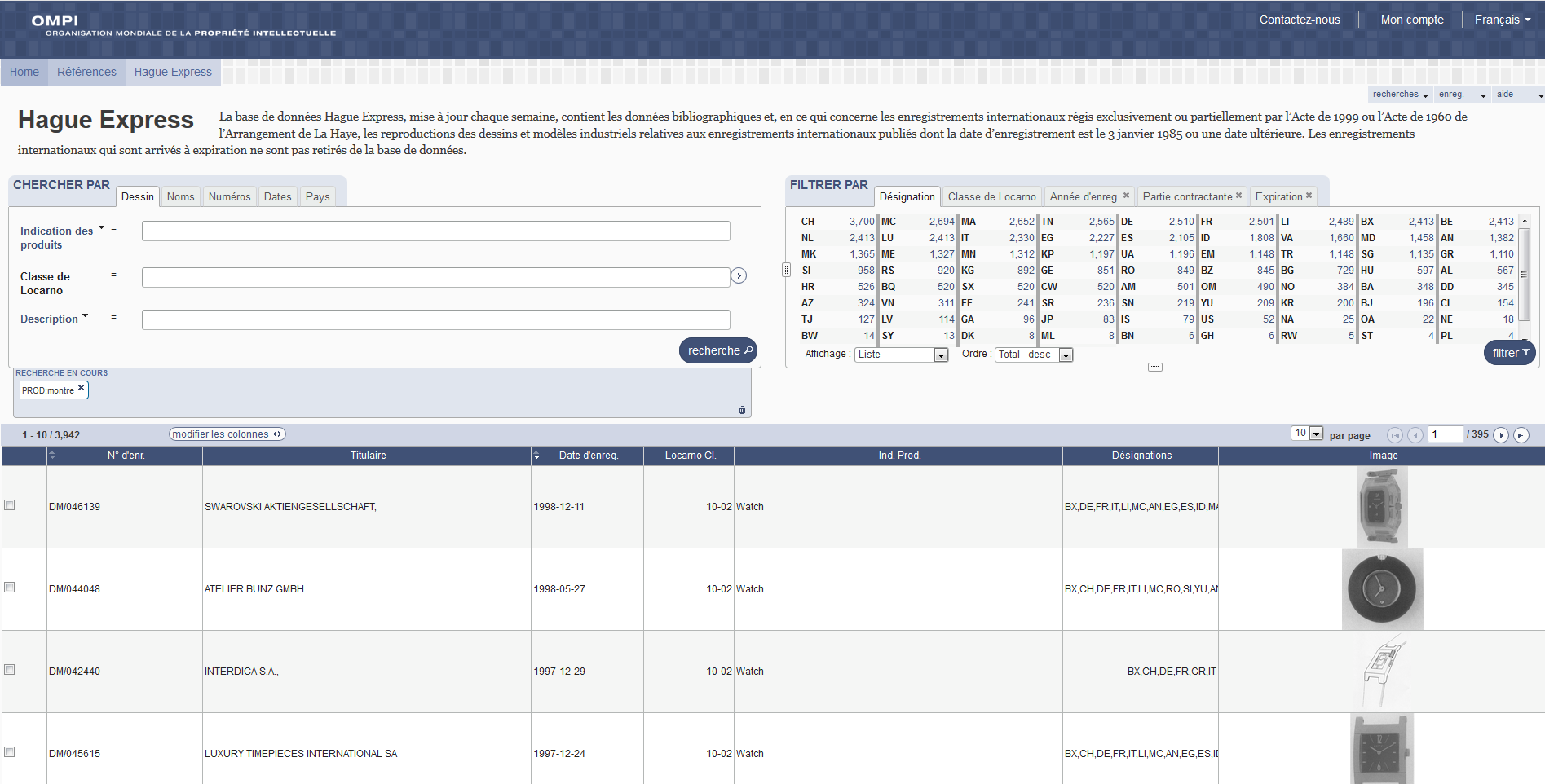 Services en ligne
Déposer / Suivre
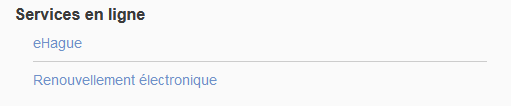 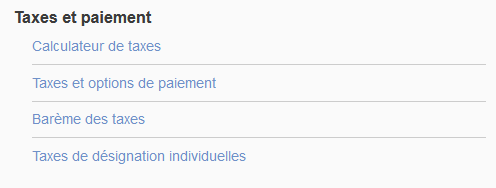 Tenez-vous à jour sur le Système de La Haye
La page web du système de La Haye http://www.wipo.int/hague/fr/

Abonnez-vous à:
	Avis relatifs au système de La Haye, nos mises à 	jour sur les nouveaux éléments du cadre juridique
Service à la clientèle du Système de La Haye
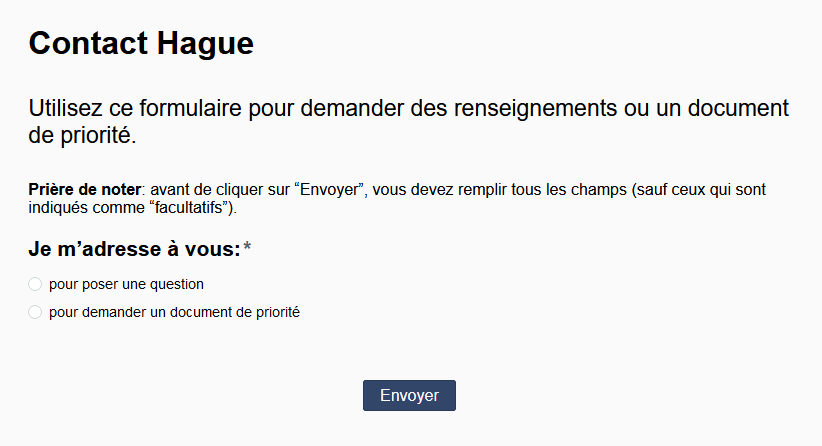